فيزياء المواد-الفصل الثاني-الجزء الثاني
إعداد
ا.م.مهدي حاتم ديوان
قسم الفيزياء-كلية العلوم-جامعة ديالى
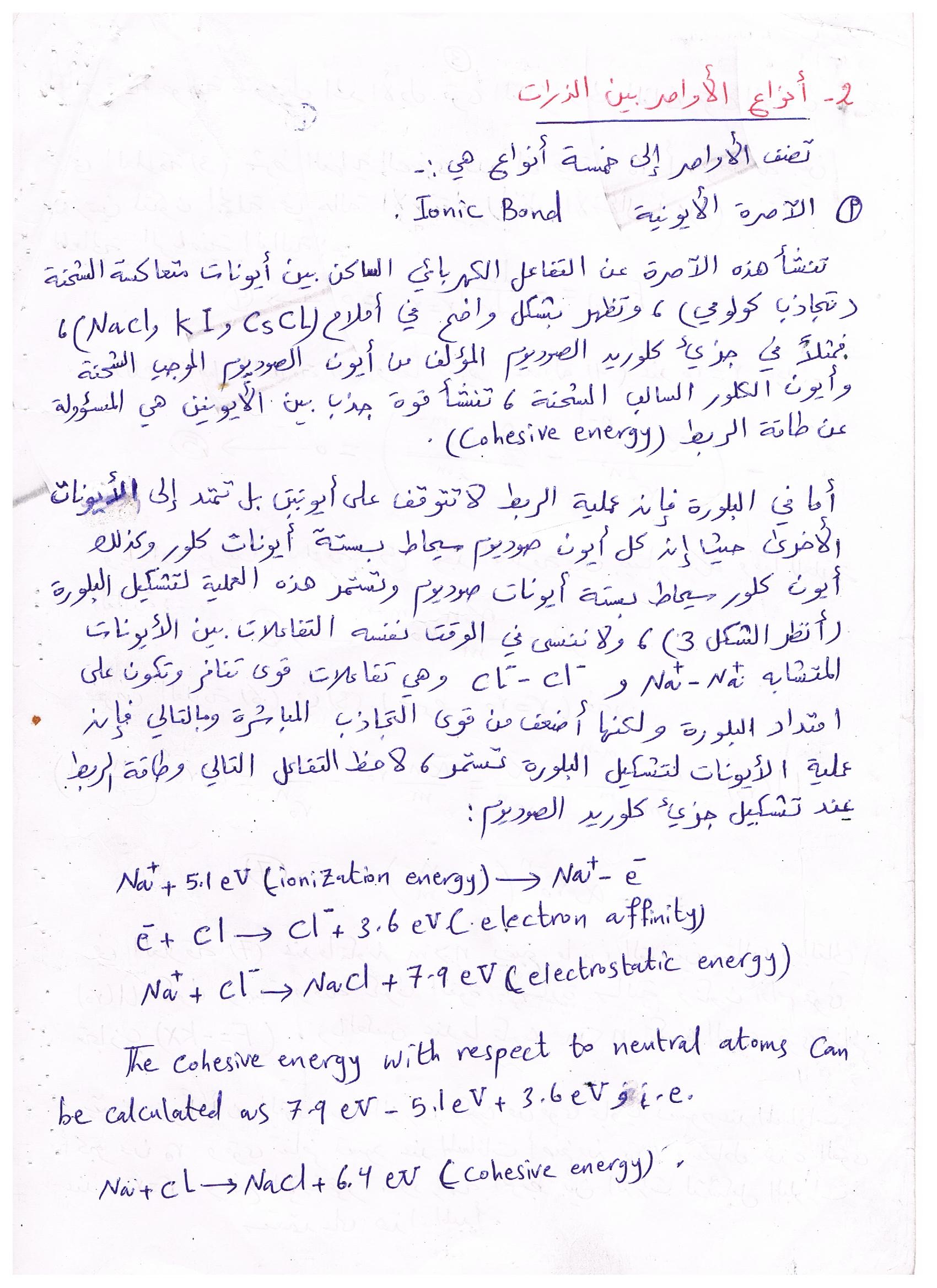 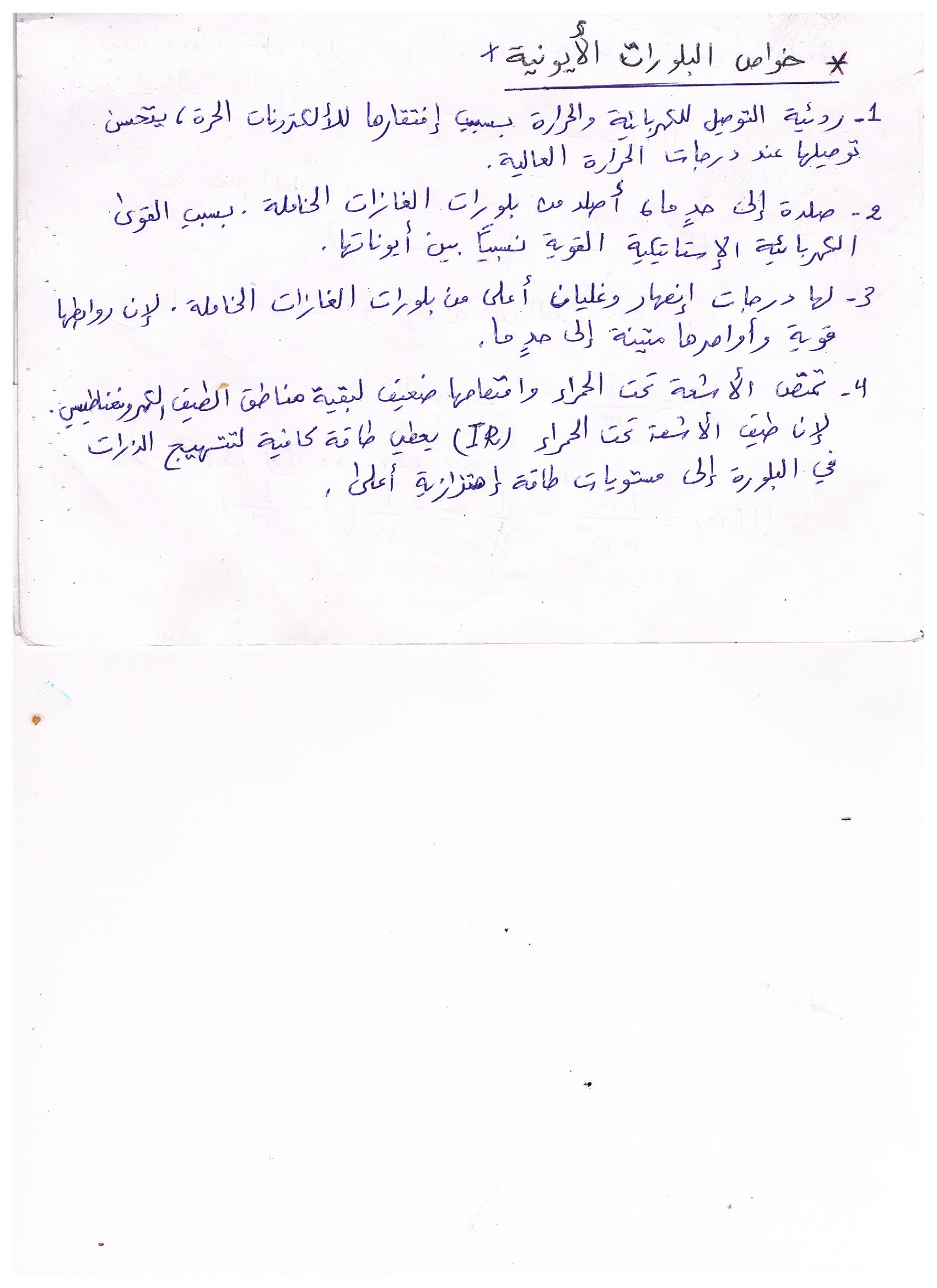 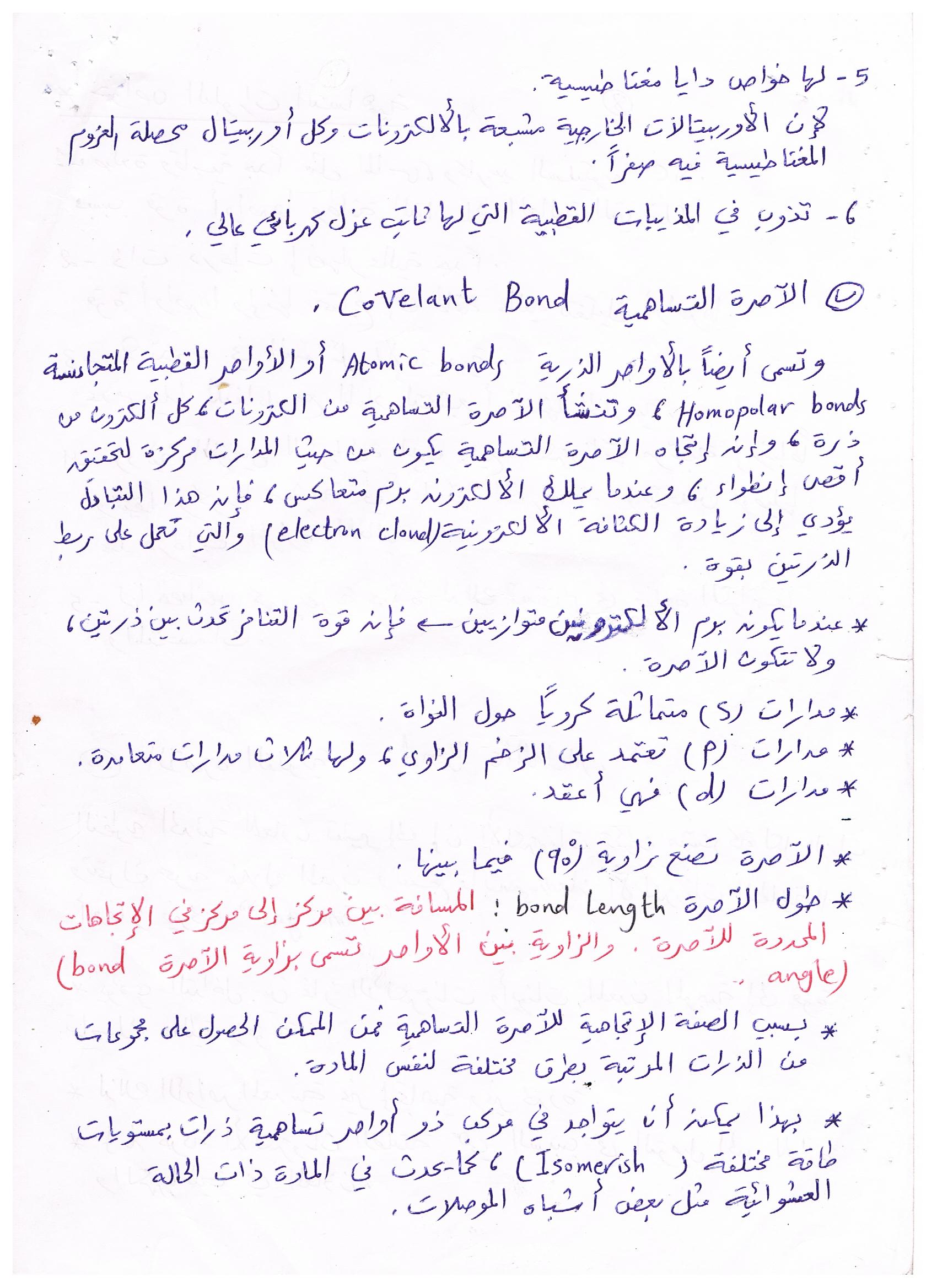 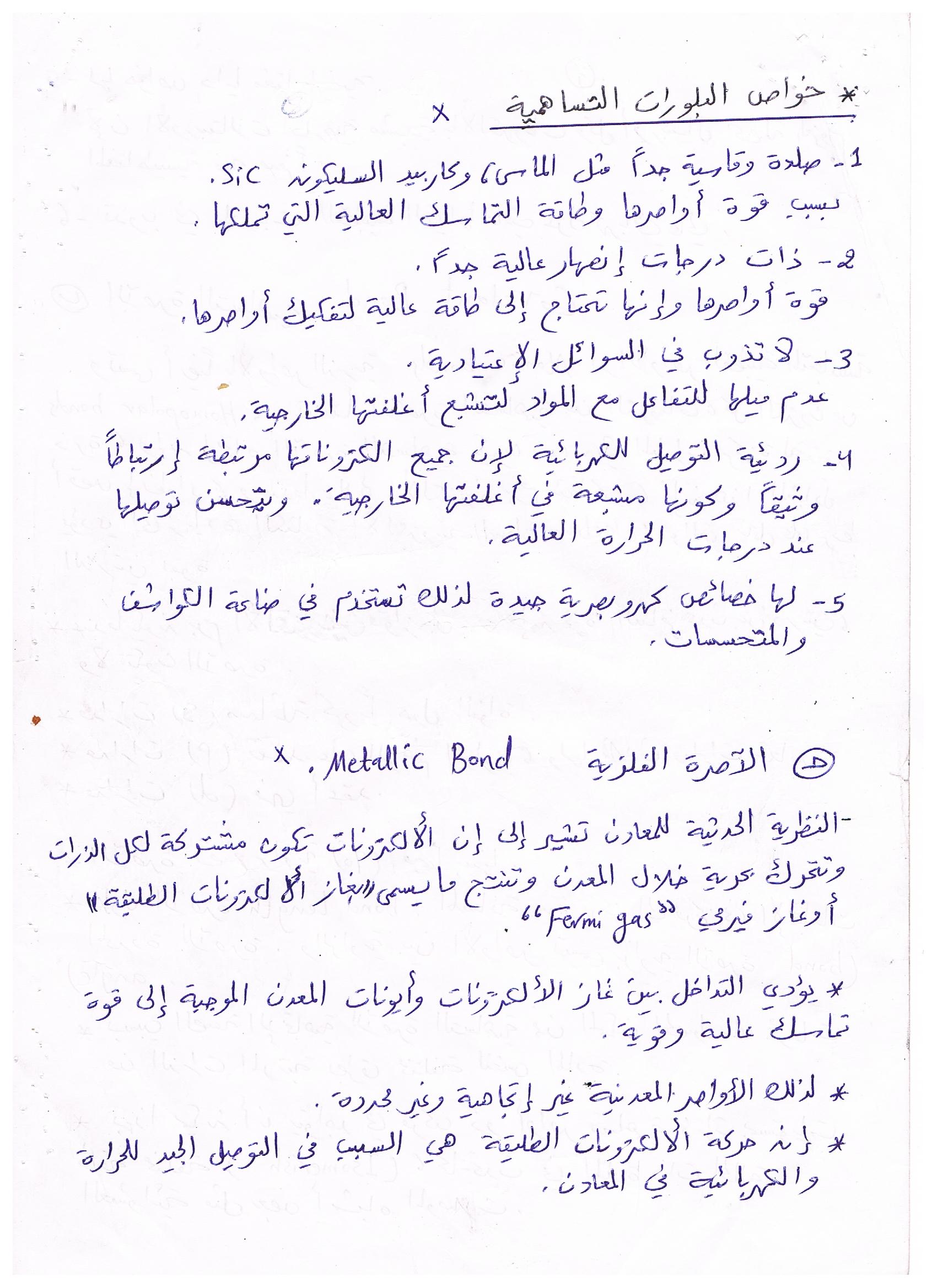 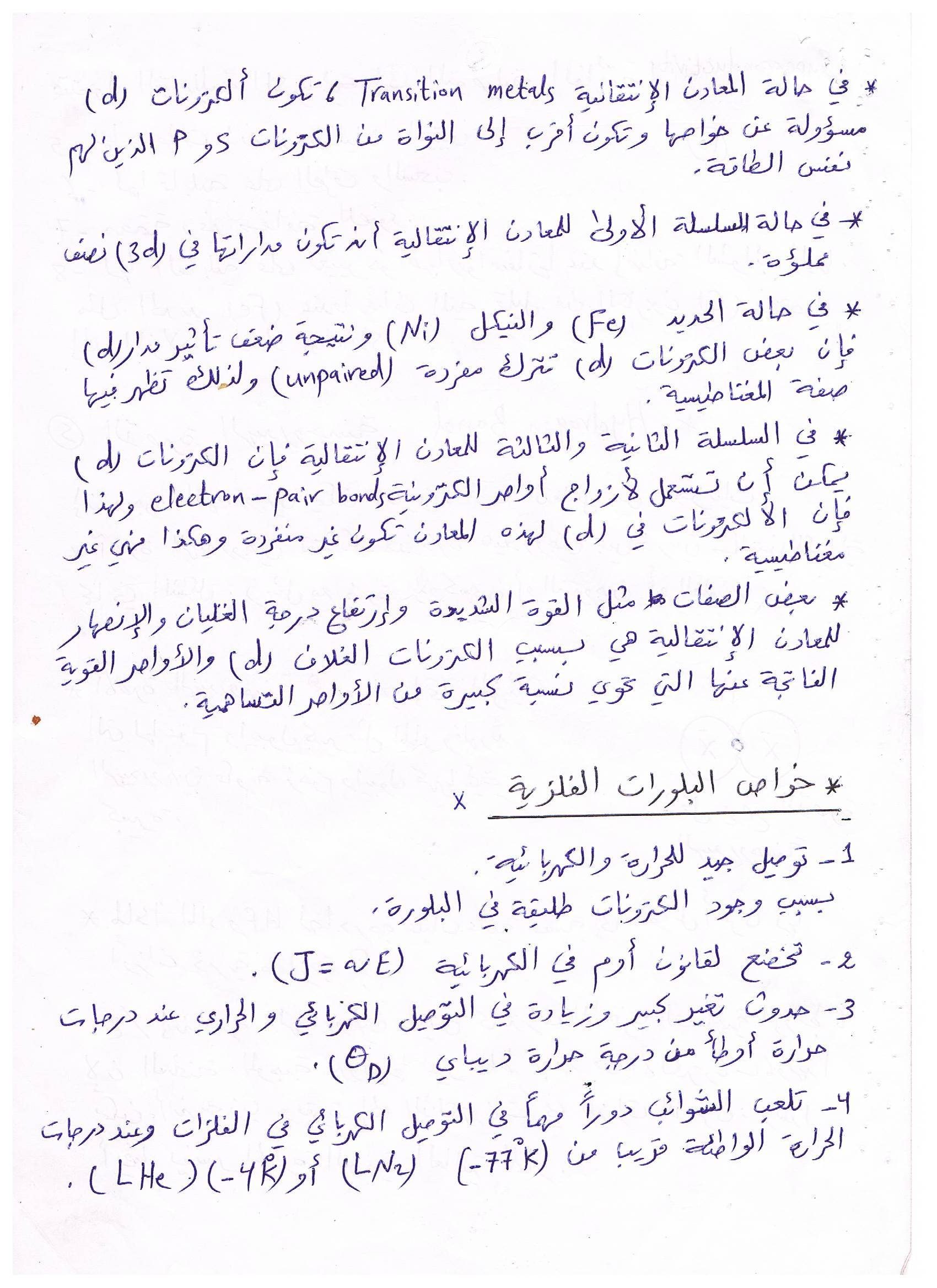 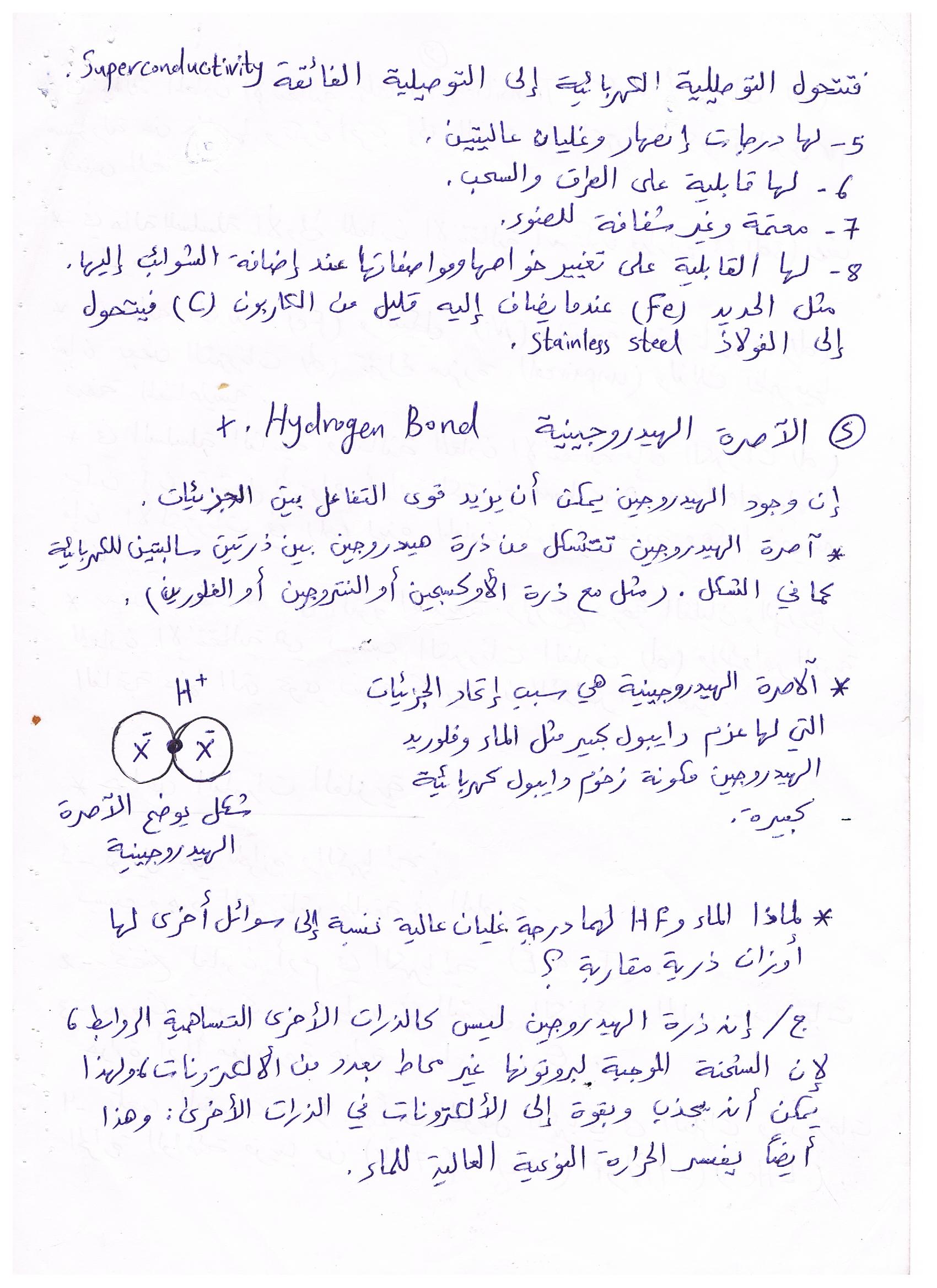 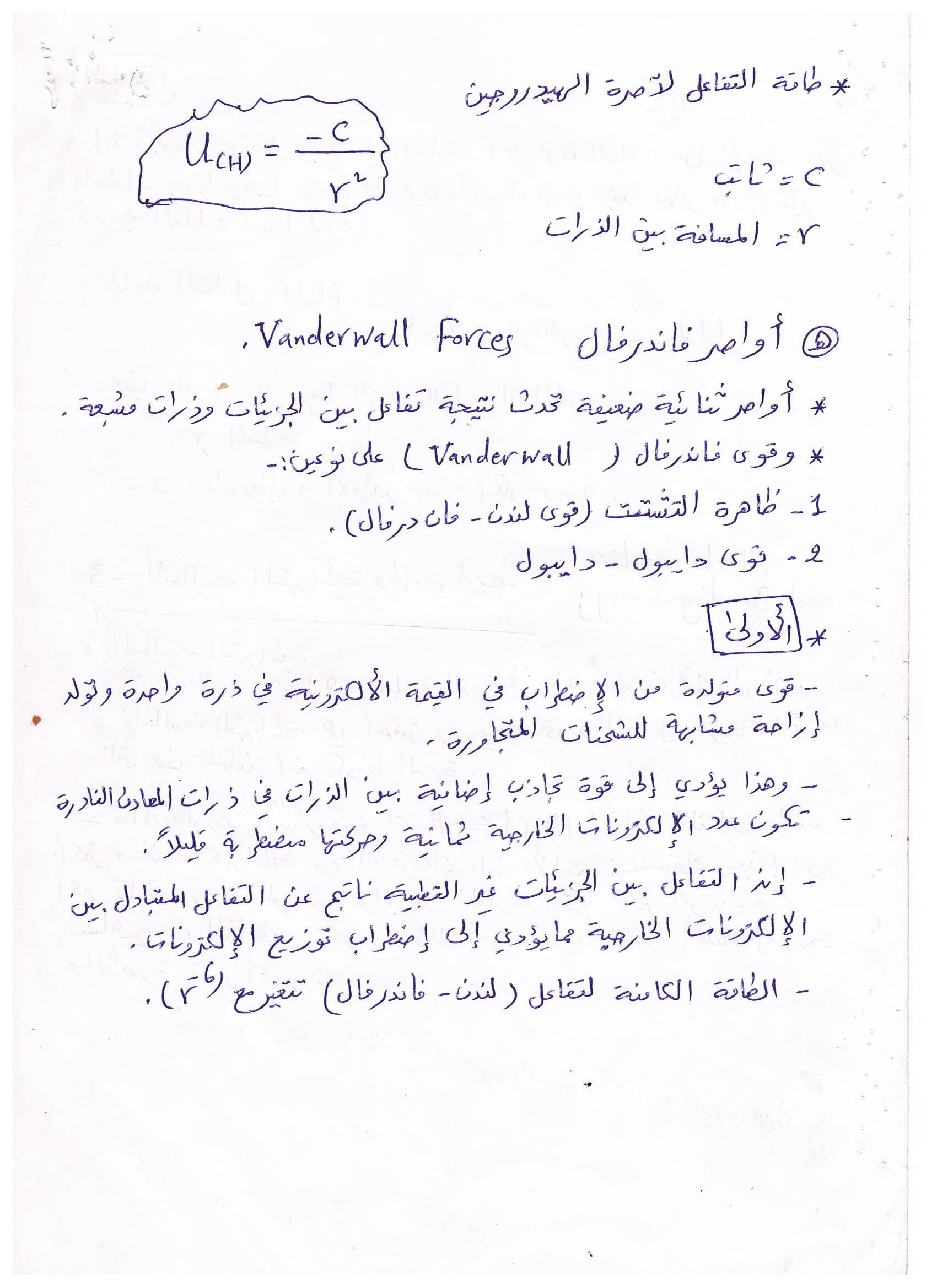 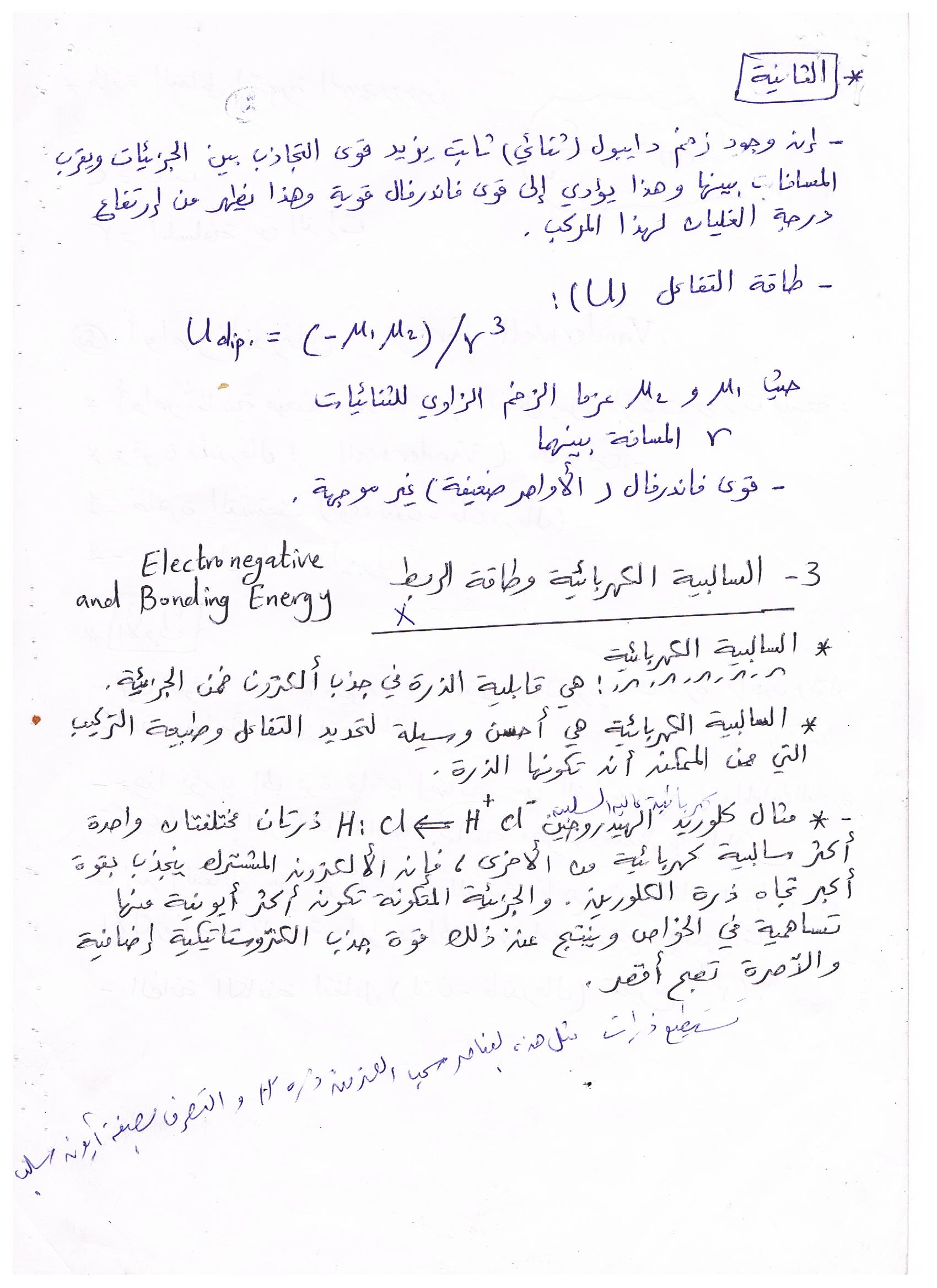 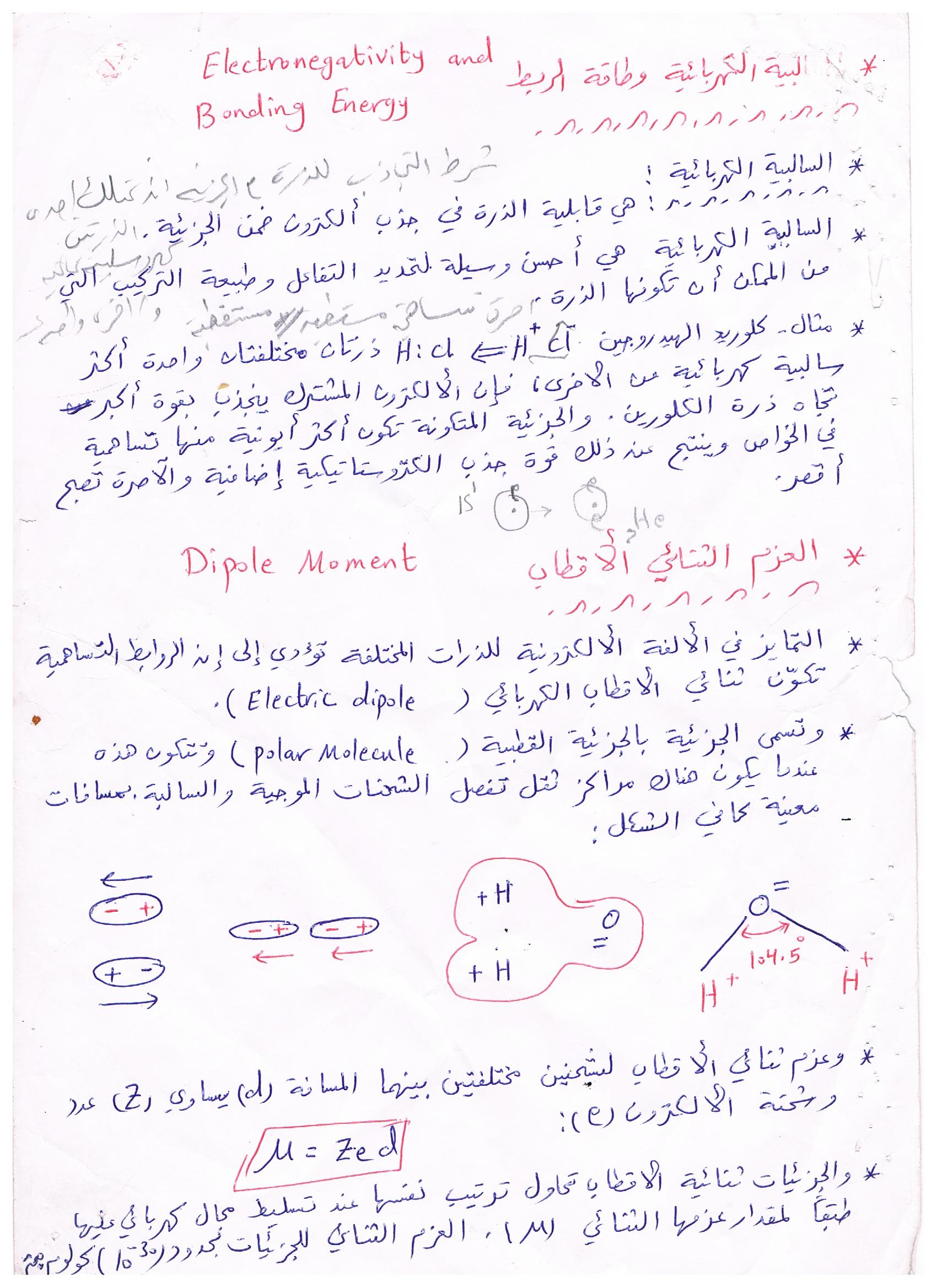 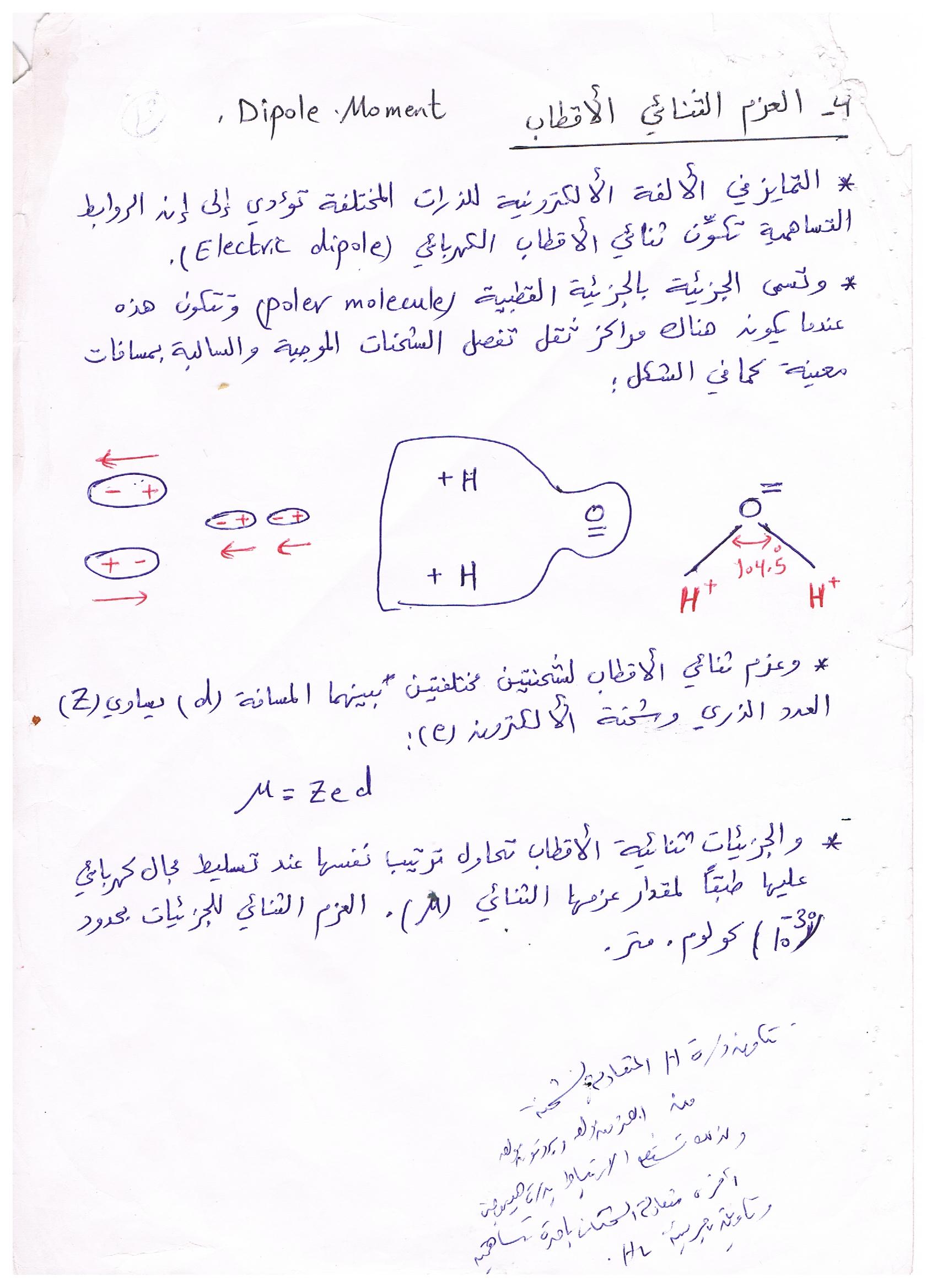